Figurative Abstract Portraits
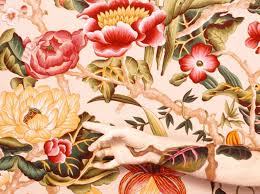 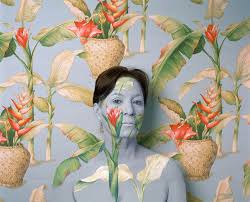 http://www.artnet.com/artists/cecilia-paredes/
https://www.sfmoma.org/watch/ellsworth-kelly-explains-abstraction/
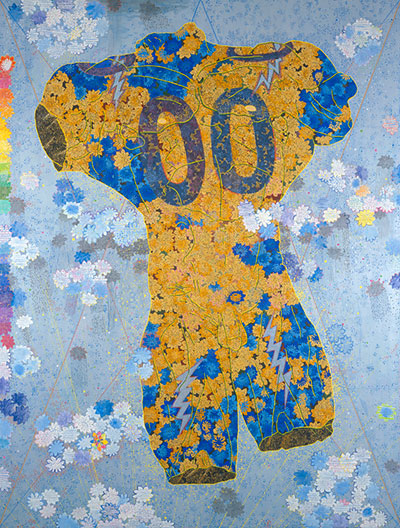 Figurative Abstraction
The Nature of How We See, Chie Fueki, 2005
Feminine and masculine roles, sexism, domesticity, textile art
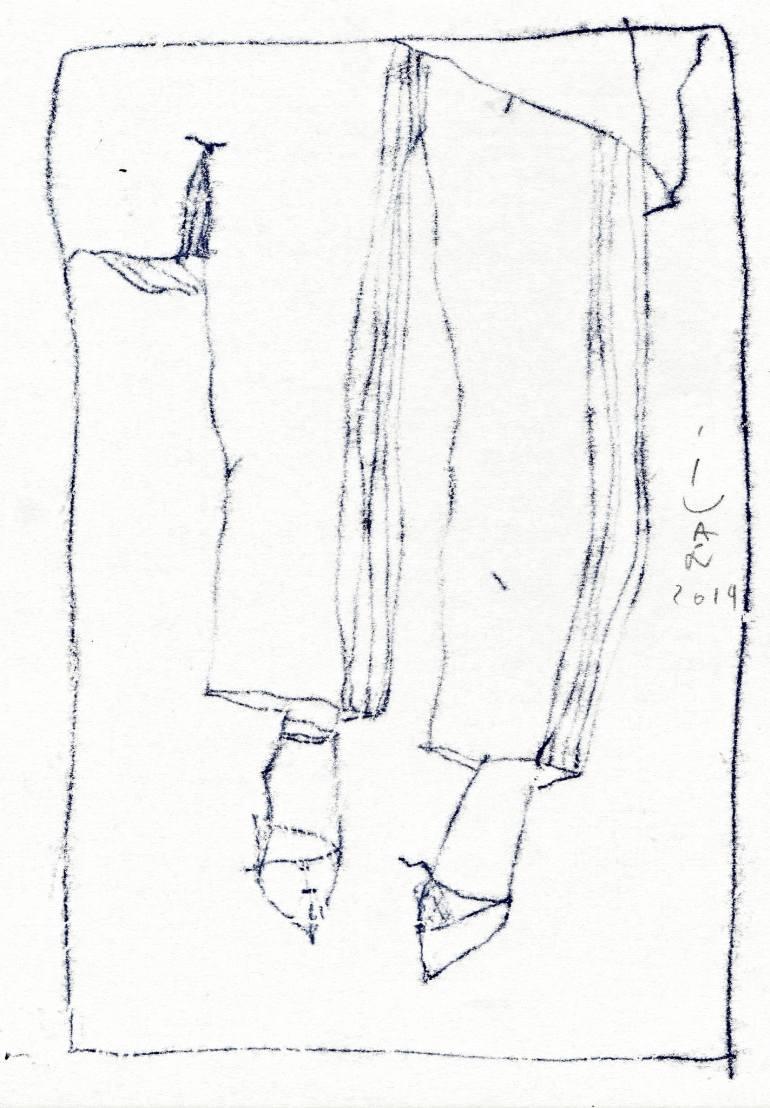 Ivan Pchelintsev
Ivan Pchelintsev

New Shoes

Figurtive Abstraction
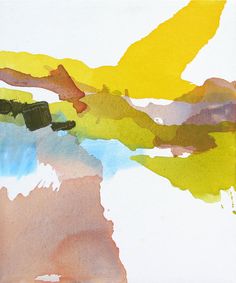 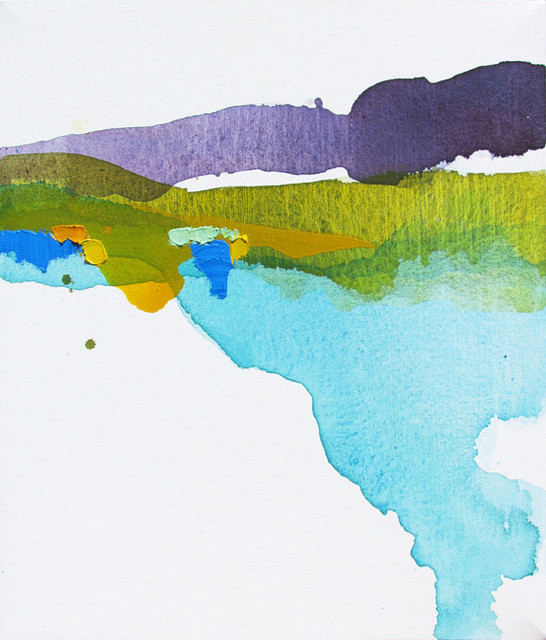 Lauren Adams, recent work
Landscape Abstraction
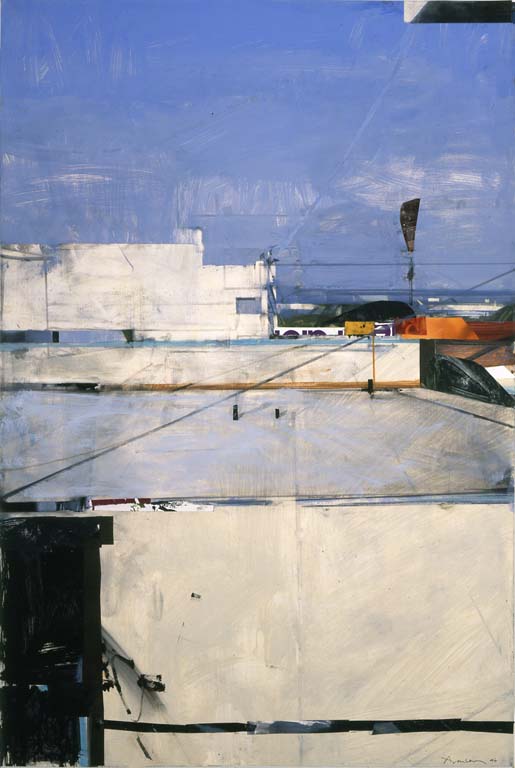 Santa Monica Rooftops, Ben AronsonssA
Landscape Abstraction
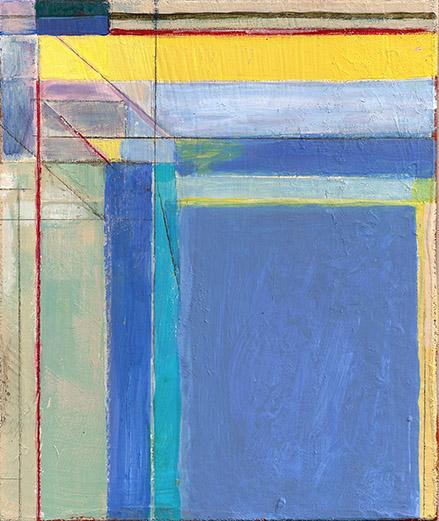 Ocean Park SeriesRichard Diebenkorn

Landscape Abstraction
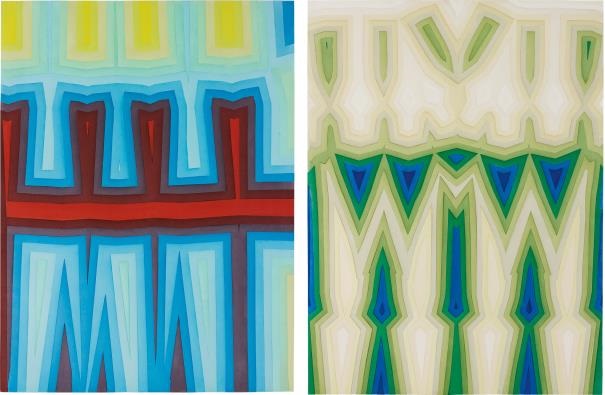 Tauba Auerbach
Two Works: (i) Fold / Slice Topo I;
 (ii) Fold /..., 2011113 x 188.2 cm. 

Geometric
Abstraction
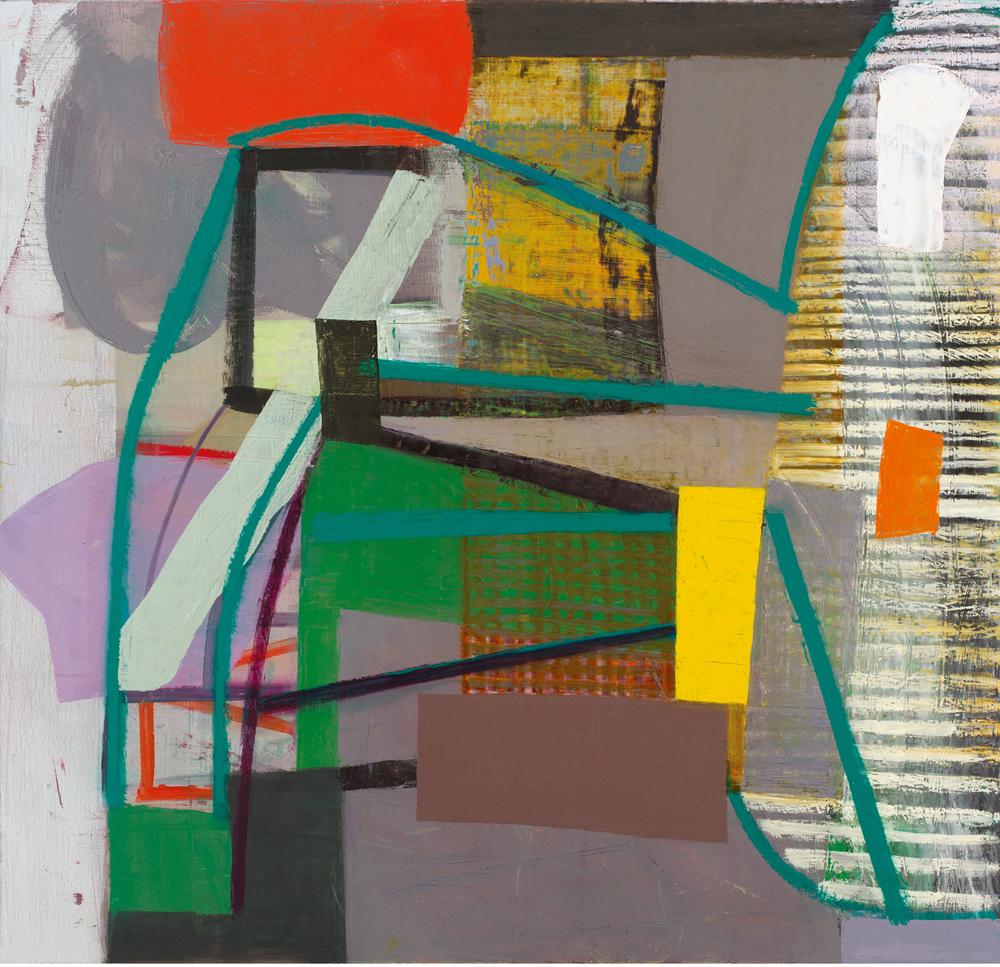 Amy Sillman,  Untitled, 2013




Geometric Abstraction
Brice Marden

Chinese Dancing, 1994-96. Oil on canvas, 60 x 108.

Calligigraphic Abstraction
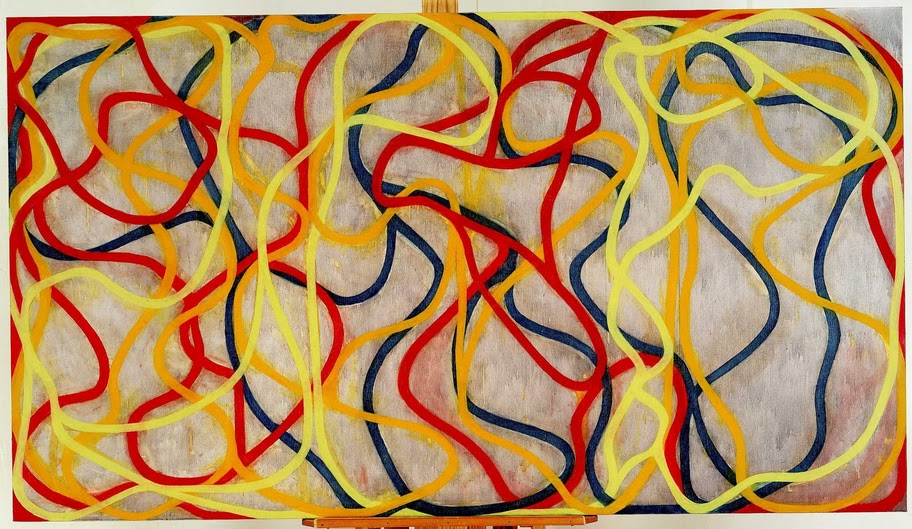 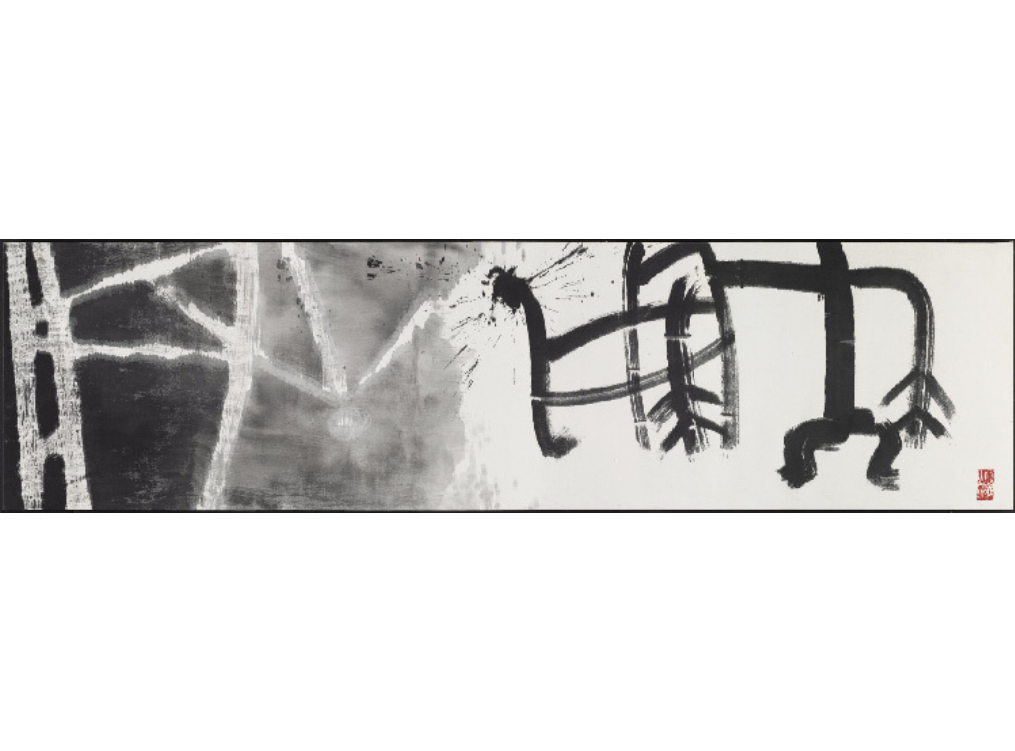 Caligraphic Abstraction
Son Man-jine

Use of the Useless (Quotation From Zhuangzi ca. 300 B.C.), 1999Ink on cloth31 1/2 × 110 1/5 in80 × 280 cm
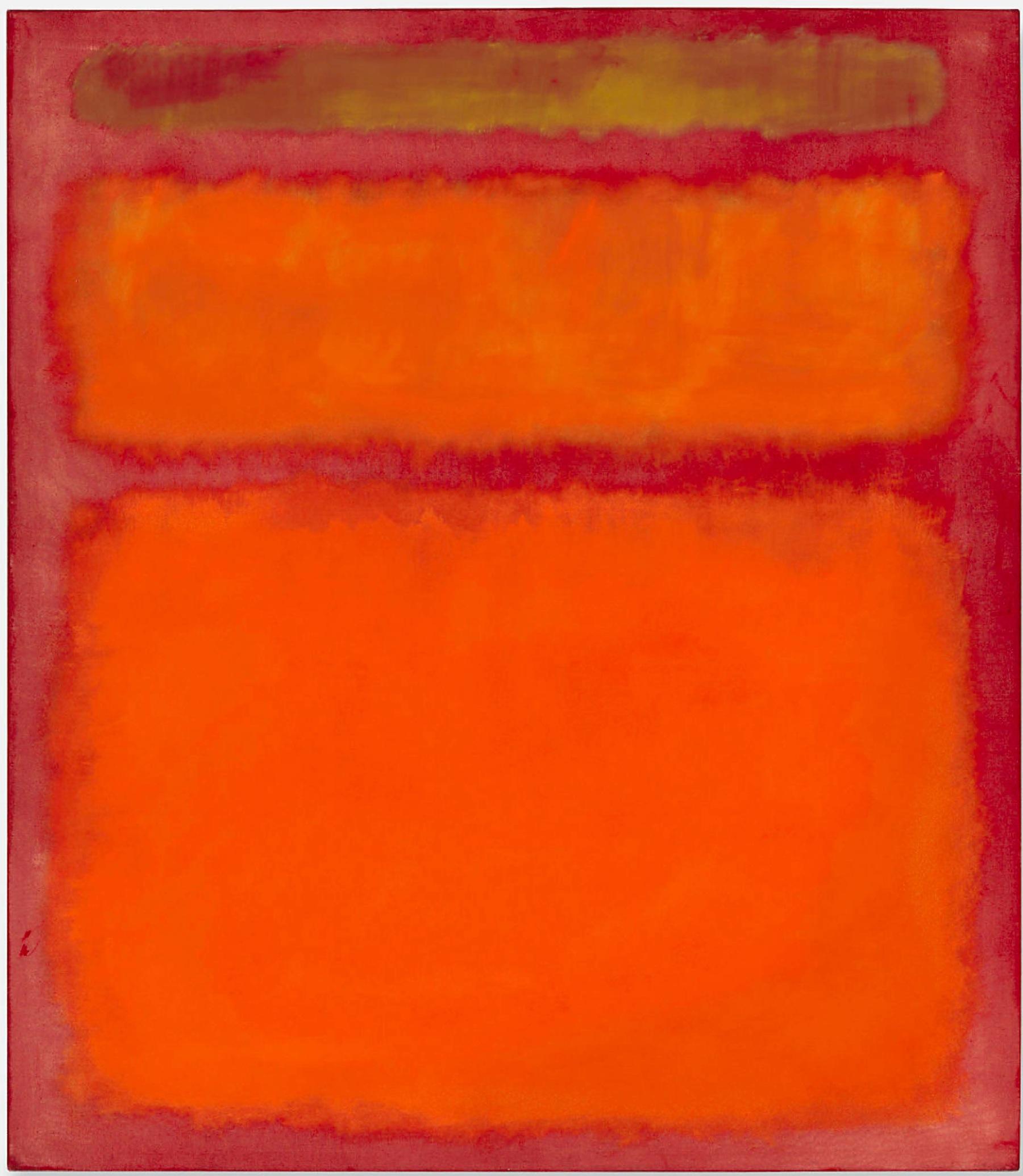 Mark Rothko

Orange, Red, and Yellow, 1961
Colorfield Abstraction
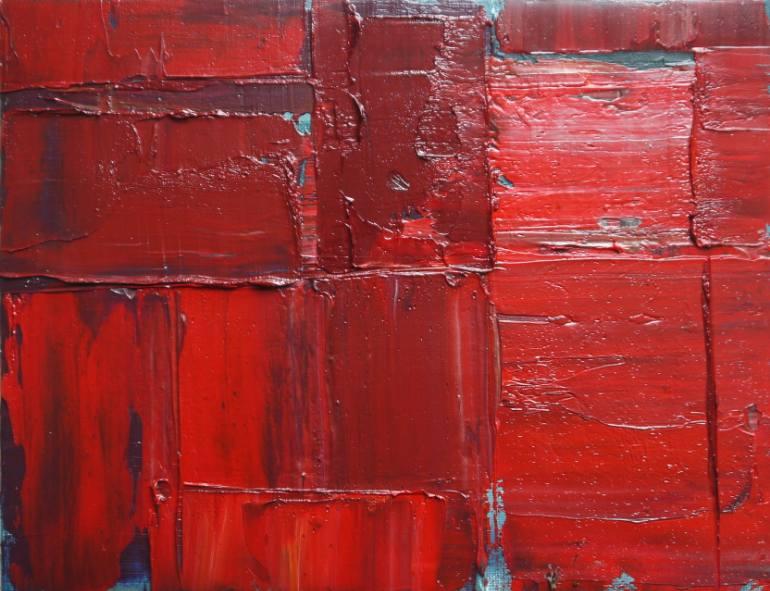 Niki Hare

Sr2

Oil, canvas, on wood 

Colorfield Abstraction
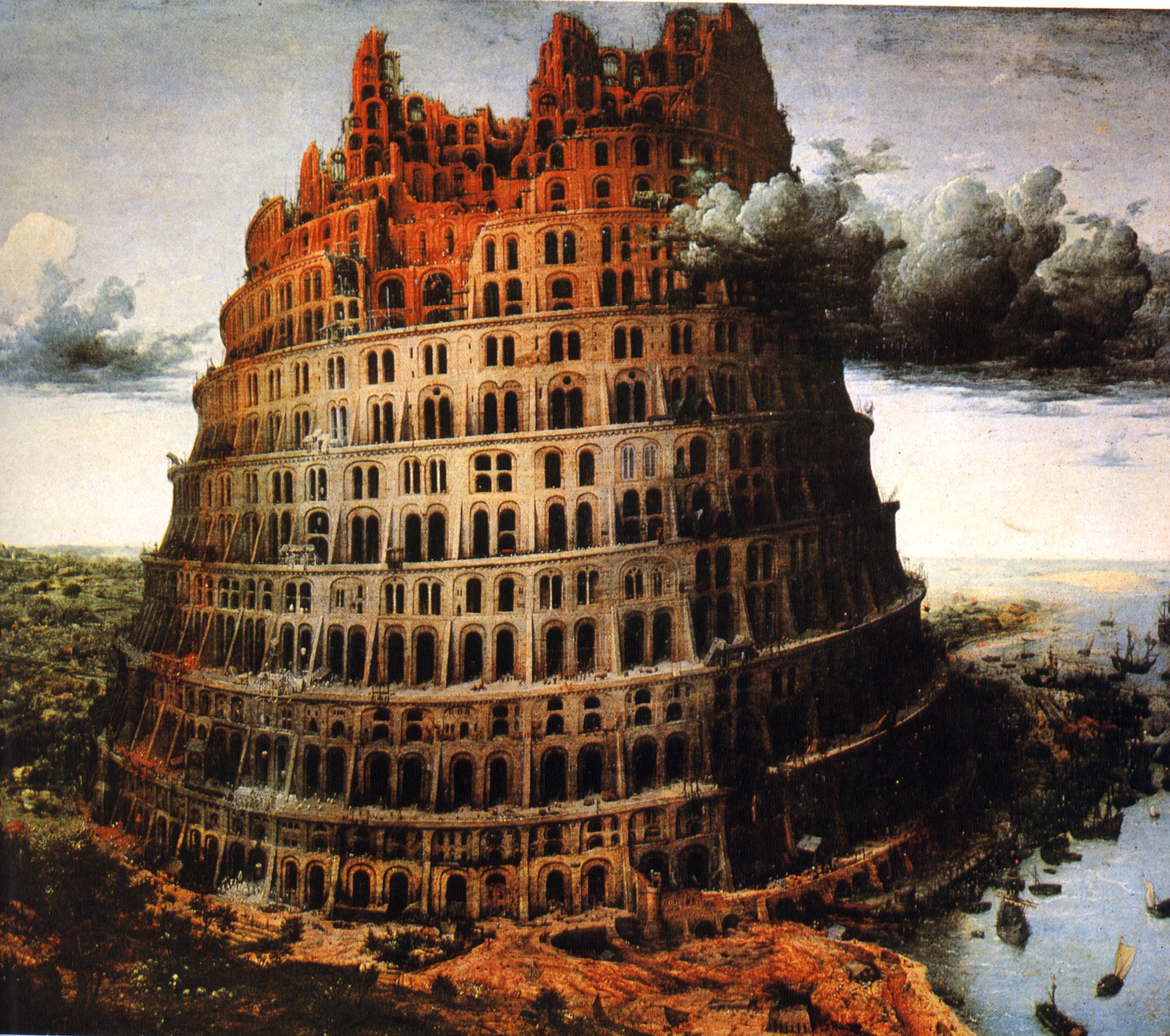 Tower of Babel, Breugel, 1563
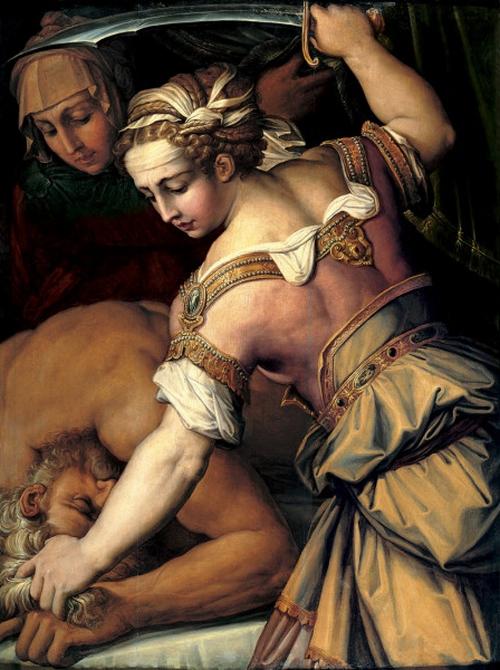 Judith slaying Holofernes by Artemisia Gentileschi, 1614–18
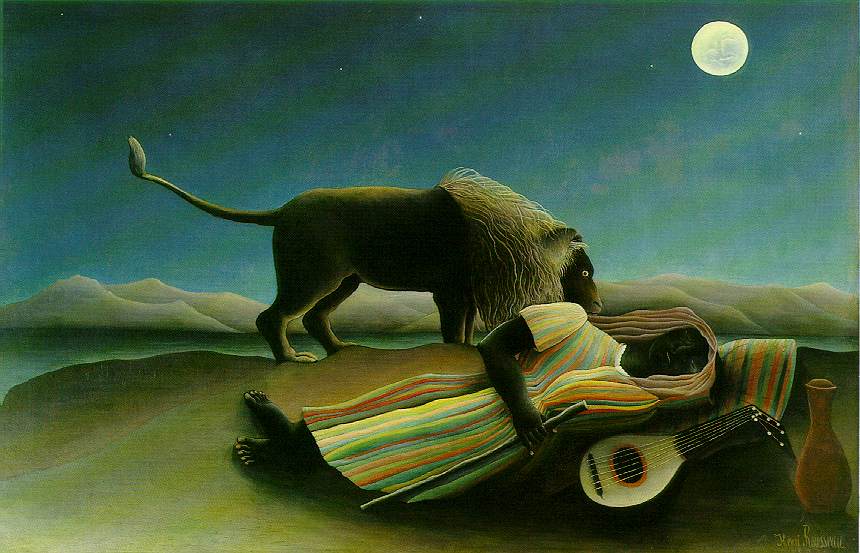 Roussea, Sleeping Gypsy, 1897
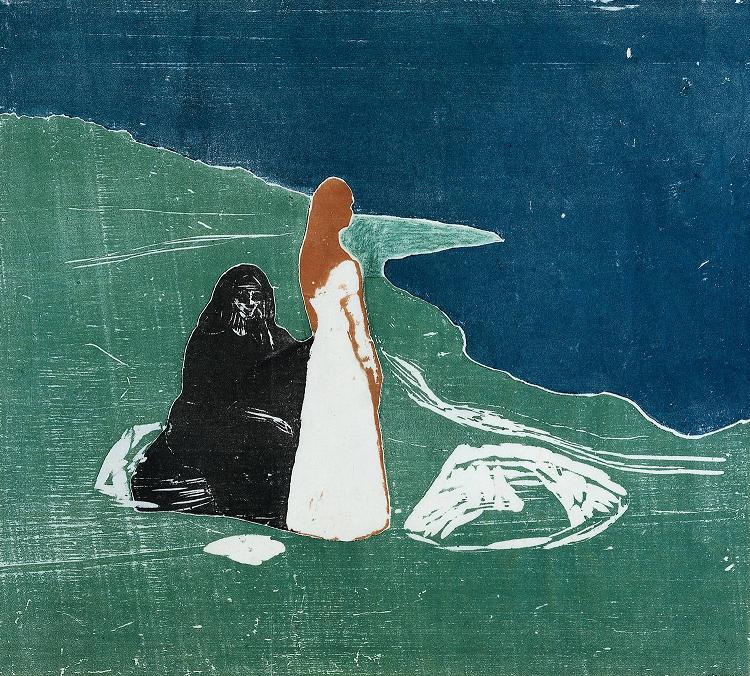 Woman on the Beach, Edvard Munch, 1906
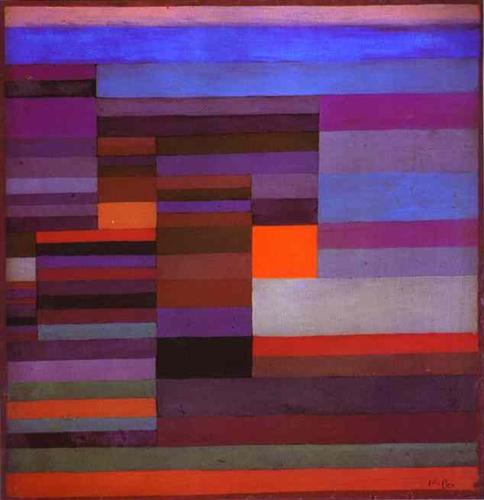 Fire Evening, Paul Klee, 1929
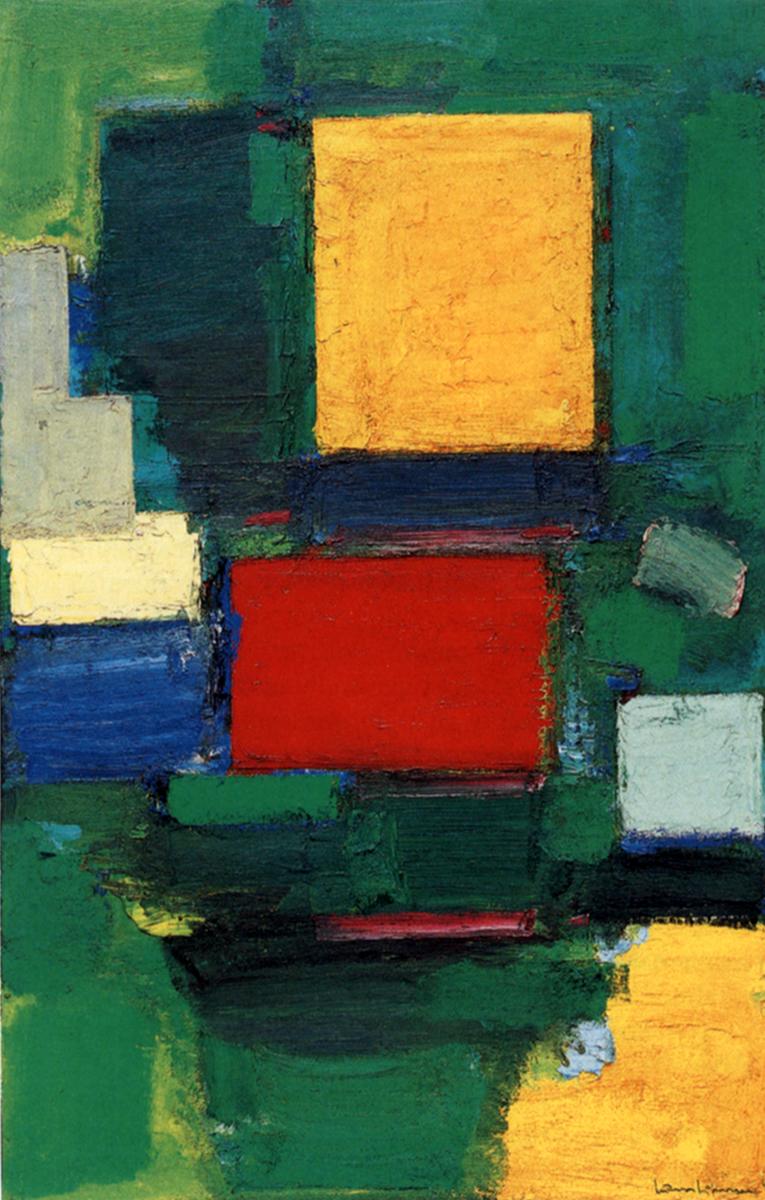 The Gate by Hans Hoffman, 1960
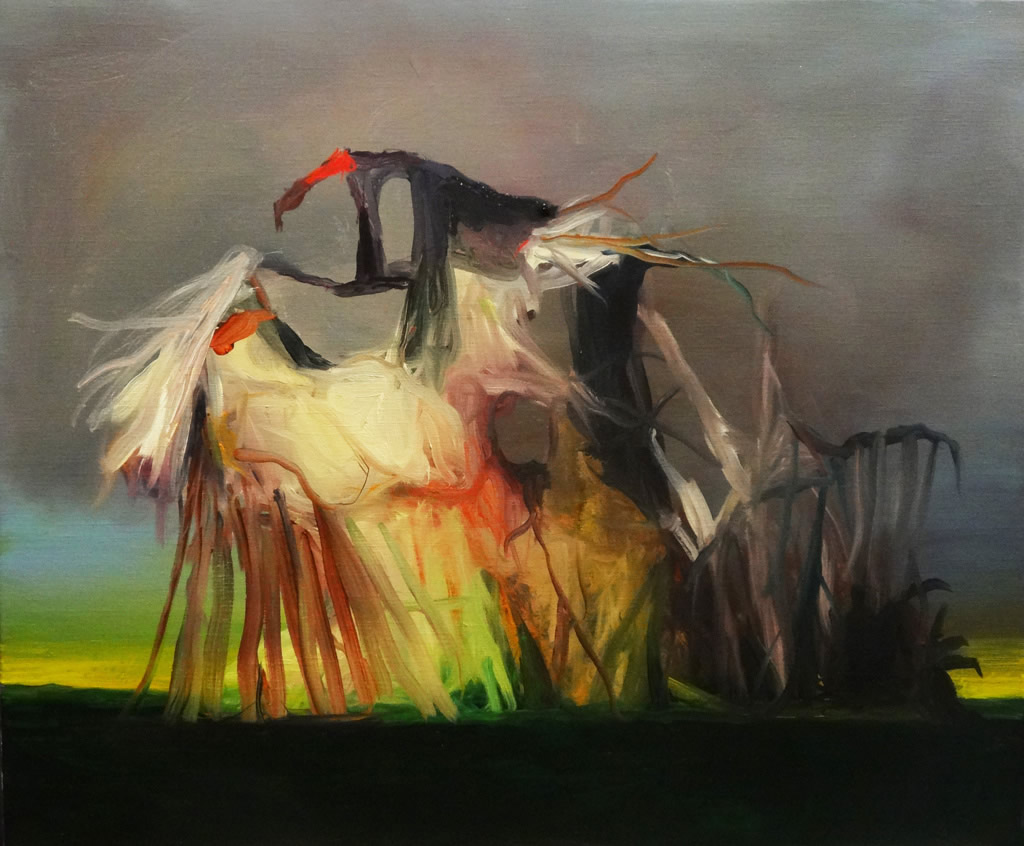 Sin título. 2015. Óleo sobre lienzo. 55 x 46 cm
Joseba Eskubi